Mi Colegio 
Pyramid Writing
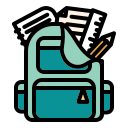 Write 1 sentence using si yo fuera director/directora + conditional
Write 2 sentences using the preterite tense
Write 3 sentences using the future tense
Write 4 sentences using the present tense
© We Teach MFL
Mi Colegio
Pyramid Writing
Exemplar answers
Si yo fuera director permitiría los móviles en clase.
Write 1 sentence using si yo fuera director/directora+ conditional
Ayer hicimos un examen en la clase de historia y fue muy difícil.
Durante el recreo hablé con mis amigos y comí un bocadillo de queso.
Write 2 sentences using the preterite tense
Este trimestre voy a apuntarme al club de teatro.
La semana próxima voy a participar en un torneo de fútbol.
Voy a estudiar las matemáticas ya que quiero ser ingeniero.
Write 3 sentences using the future tense
En mi insti no se debe llevar ni maquillaje ni piercings.
Lo bueno de mi cole es que mis profes son muy simpáticos y siempre te ayudan.
Me gusta el dibujo porque es una asignatura creativa.
En mi cole tenemos que llevar una camisa blanca.
Write 4 sentences using the present tense
© We Teach MFL